Run 22 RHIC Machine/Experiments Meeting
February 22, 2022
Agenda:

Welcome and Overall schedule for the FY 22 RHIC run	   - W. Christie
STAR status, schedule, and update			   - J.H. Lee
CeC status, schedule, and update			   - V. Litvinenko
RHIC status, schedule, and update 			   - H. Huang
APEX program status, schedule, and update		   - Y. Luo
All Other Business (AOB)
1
Rough Look at Long Term Schedule
2023
Run
SD1
N.B. We are fourteen weeks and 1 day past the November 15th date start of RHIC run 2022. 
We are twelve weeks and one day past the November 29th date where the Helium cooldown of the Yellow ring started.
N.B. This Schedule was the result of meetings that were held in late summer of 2020 to discuss the longer-term schedule.
A calendar for the RHIC FY 2022 Run
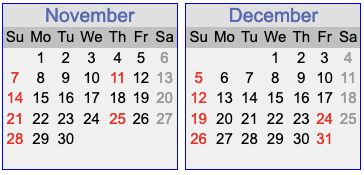 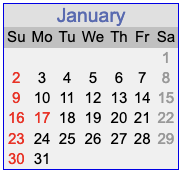 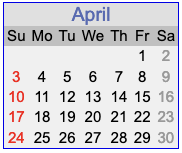 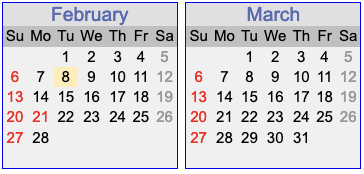 Today’s date
Current date for end of beam Ops
Scheduled start of Helium cooldown. With schedule issue, the cooldown started for only the Blue ring.
Yellow ring cooldown started.
3
First collisions for STAR.
Discussion Topics for Today
Discussion topics. Continuing questions are:
Polarizations that can be achieved for the Blue and Yellow beams
Understanding any tilts to the polarization direction at both STAR and the p-C polarimeter.
Optimizing the rate of FOM (Lum & P) to reach the STAR goal.
Efficiently interleaving the STAR, CeC, APEX, and Collider development efforts.
Siemens MG. Testing plan and views about possibly putting online.
Focused meeting to discuss possible extension of the run
Meeting will be at 5 pm on Thursday 2/24. 
Goal is to discuss the impacts of possibly extending beam operations for the current run by two weeks (from 4/4 to 4/18). N.B. The final decision will only be made with agreement from the ONP.
Expected presentations/comments from/on (settling on presenters):
	- Collider					V. Schoefer
	- STAR
	- CeC					V. Litvonenko
	- APEX					Y. Luo
	- sPHENIX
	- Blue snake removal, repair, and replacement
4
All Other Business (AOB)
AOB
5
Calendar for first 6 months of 2022.
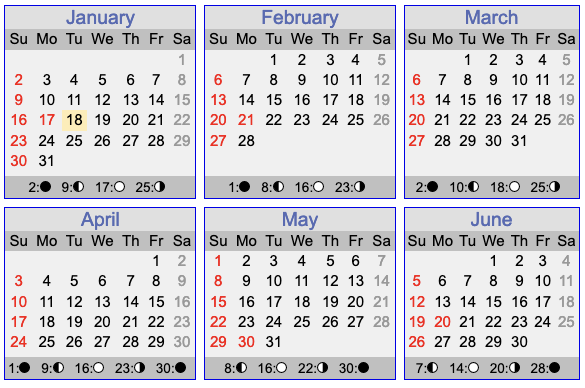 Today’s date
Current date for end of beam Ops
6
Program Advisory Committee (PAC) recommendations on the 2022 RHIC Run
2.2 Discussion and Recommendations for RHIC Run 22 
The Run 22 BUR of a transversely polarized pp run at 510 GeV with the STAR Forward Upgrade represents a unique opportunity to address important issues in spin physics and will allow exploration of the regimes of low and high-x physics with unprecedented precision. New results anticipated for Run 22 with the Forward Upgrade can have important impacts on the planning for EIC, as well as on the interpretation of EIC data. The PAC strongly endorses the STAR Run 22 BUR. 
				. 
				.	
				.
If Run 22 were to be reduced from 20 to 18 weeks that would result in at least a 15% reduction of the integrated luminosity and have a very detrimental effect on the prospects of achieving all the physics goals. Given that the CeC beam time would additionally reduce the STAR run by 2.6 weeks, this would have further negative effects on the physics programme. C-AD is strongly encouraged to optimize RHIC operations to fulfill the goals of both CeC and STAR.
What is shown here are the first and eighth paragraphs from the PAC report concerning the 2022 RHIC run. The other paragraphs of the section deal with physics, as opposed to operations topics.
7